MUDR. RENATA SLANÁ
HYDROCEFALUS
HYDROCEFALUS
PATOLOGICKÉ ROZŠÍŘENÍ KOMOROVÉHO SYSTÉMU MOZKU
Vznik:
Porucha cirkulace liquoru – obstrukce vnitřních nebo zevních mokových cest
Nadměrná produkce liquoru
Porucha vstřebávání liquoru
Hydrocefalus
Seidl Zdeněk, Diagnostická radiologie, Grada,2014, ISBN978-80-247-4546-6, obr1.10.1d, str.303
Hydrocefalus
Seidl Zdeněk, Diagnostická radiologie, Grada,2014, ISBN978-80-247-4546-6, obr1.10.1d, str.303
FYZIOLOGIE MM
Produkce MM - chorioidální plexy asi 10-20% mozkový a míšní parenchym
Cirkulace z komor - do SA prostor- vstřebávání v arachnoidálních granulacích
Vzniká 0,2-0,4ml / min , celkový objem 150ml u dospělého ( u novorozence 50ml )
celkově 500ml MM/24 hodin
TLAK LIQUORU
U dospělého vleže na boku 150mmH20
u dětí 180mm H20

Vstřebávání moku ovlivňují:
 tlak v liquor. cestách
 tlak v durálních sinech
rezistence arachnoidálních klků
PATOGENEZE
Nadměrná tvorba liquoru
Porucha cirkulace liquoru
- obstrukce vnitřních mokových cest – intraventrikulární obstrukce
- obstrukce zevních mokových cest extraventrikulární obstrukce (nedostatečná resorpce liquoru)
Zevní hydrocefalus - benigní ventrikulomegalie – prostorné SA prostory nad F až FP laloky, komory norm. nebo mírně prostornější ( asi opožděné vyzrávání klků, ev. potraumaticky , poinfekční)
NADMĚRNÁ TVORBA LIQUORU
Papilomy chorioidálního plexu
1-4% dětských tumorů
Po 1.-2. roce života
Syndrom nitrolební hypertenze 
( u papilomů častý i obstrukční HC)
INTRAVENTRIKULÁRNÍ obstrukce
Tumory
Kongenitální stenosa mokovodu
(časté i sdružené malformace – spina bifida cystica atd )
Gliotická stenosa mokovodu – posthemorrhagická, po perinat. infekcích
Neprůchodnost výtokové části IV. komory
Chiari malformace 
Dandy Walker syndrom ( agenese vermis mozečku ,dilatace IV. komory, zvětšení zadní jámy)
EXTRAVENTRIKULÁRNÍ OBSTRUKCE
Komunikující HC
Hemorrhagie , zánět ….arachnoidální srůsty sníží se prostupnost SA prostor 
poklesne resorpce liquoru
zvýší se ICP 
rozšíří se SA prostory a komory
EXTRAVENTRIKULÁRNÍ OBSTRUKCE
Komunikující HC
Hemorrhagie , zánět ….arachnoidální srůsty sníží se prostupnost SA prostor 
poklesne resorpce liquoru
zvýší se ICP 
rozšíří se SA prostory a komory
NORMOTENZNÍ HYDROCEFALUS
Pomalu progredující ventrikulomegalie s narůstajícím poškozením bílé hmoty 
Ještě normální tlak liquoru v mokových cestách
U dětí – hraniční kompenzace zevního hydrocefalu- neúplná obstrukce absorpce liquoru ( souvislost s IVH, traumaty, NCh výkony)
HC - KLINICKÉ PŘÍZNAKY
Ovlivňující faktory:
- věk při manifestaci
- dynamika růstu ICP
- trvání IC hypertenze
- přítomnost strukturální léze
HC KLINICKÉ PŘÍZNAKY
Do 2 let 
progresivní zvětšování hlavičky
klenuté čelo, větší neurokranium
rozestouplé švy
napjatá fontanela
diverg. strabismus a rotace bulbů dolů…příznak zapadajícího slunce
spasticita 
porucha sání, polykání , slinění , aspirace
zvracení, somnolence, kardiopulm. selhávání
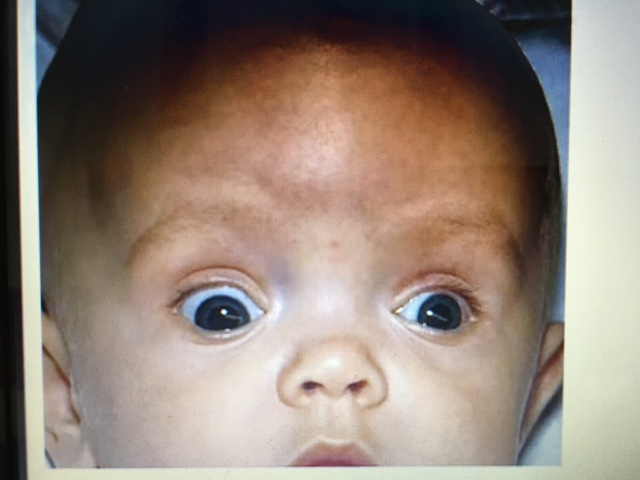 HC KLINICKÉ PŘÍZNAKY
2-10 let 
příznaky nitrolební hypertenze 
bolest hlavy, zvracení, strabismus , somnolence 
edém papil zrakových nervů
ložiskové příznaky
VYŠETŘENÍ
obvod hlavičky
Sono mozku 
MR mozku 
CT mozku
HYDROCEFALUS- LÉČBA
Neurochirurgická
VP drenáž- zkrat mezi komorami a vhodným extrakraniálním prostorem 
odstranění překážky v mokových cestách
VENTRIKULO-PERITONEÁLNÍ DRENÁŽ
https://www.wikiskripta.eu/w/Soubor:RtgVPshunt.jpg
VENTRIKULO-PERITONEÁLNÍ DRENÁŽ
https://www.wikiskripta.eu/w/Soubor:RtgVPshunt.jpg
VENTRIKULO-PERITONEÁLNÍ DRENÁŽ
https://www.wikiskripta.eu/w/Soubor:RtgVPshunt.jpg
HYDROCEFALUS- VP SHUNT
SEIDL ZDENĚK, DIAGNOSTICKÁ RADIOLOGIE, GRADA,2014, ISBN978-80-247-4546-6, OBR1.10.1J, STR.305
ENDOSKOPICKÁ OPERACE
SEIDL ZDENĚK, DIAGNOSTICKÁ RADIOLOGIE, GRADA,2014, ISBN978-80-247-4546-6, OBR1.10.1J, STR.305
ZEVNÍ KOMOROVÁ DRENÁŽ
https://www.wikiskripta.eu/w/Soubor:EVD-ICH.jpg